USVJANJE DUPINA
Projekt učenika 2.a i 2. b razreda 
                   Osnovne škole „Vladimir Nazor” , Sveti Ilija
Kako je sve počelo
Početkom 2014./2015. godine učenici 2. a i 2. b razreda naše škole pokrenuli su projekt usvajanja dupina
Preko web stranice Instituta Plavi svijet s Malog Lošinja  koji  kroz svoja tri programa - znanstveno istraživački, edukacijski i program zaštite - provodi više projekata s ciljem prikupljanja informacija o životu ugroženih morskih organizama (prije svega morskih sisavaca i morskih kornjača), obrazovanja javnosti i raznih interesnih skupina. Time žele doprinijeti očuvanju morskog okoliša
Jedan od projekata Instituta Plavi svijet je i usvajanje dupina
Odabir paketa
Pregledali smo ponudu paketa te se odlučili za paket Usvajanje za vrtiće i škole čija je cijena 630,00 kuna
Usvajanje jednog od dobrih dupina je direktna donacija Institutu Plavi svijet i potpora naporima za očuvanje dupina, kitova i morskog okoliša
Usvajanje za školske i vrtićke grupe sadrži:
    zahvalnicu usvajatelju
    fotografiju usvojenog dupina s tekstom koji ga opisuje
    godišnji broj 'Akvamarina'
    privlačne oznake za knjige i brošure Plavog svijeta
    edukativni CD-ROM
    A3 poster
Roditelji su jednoglasno podržali naš projekt
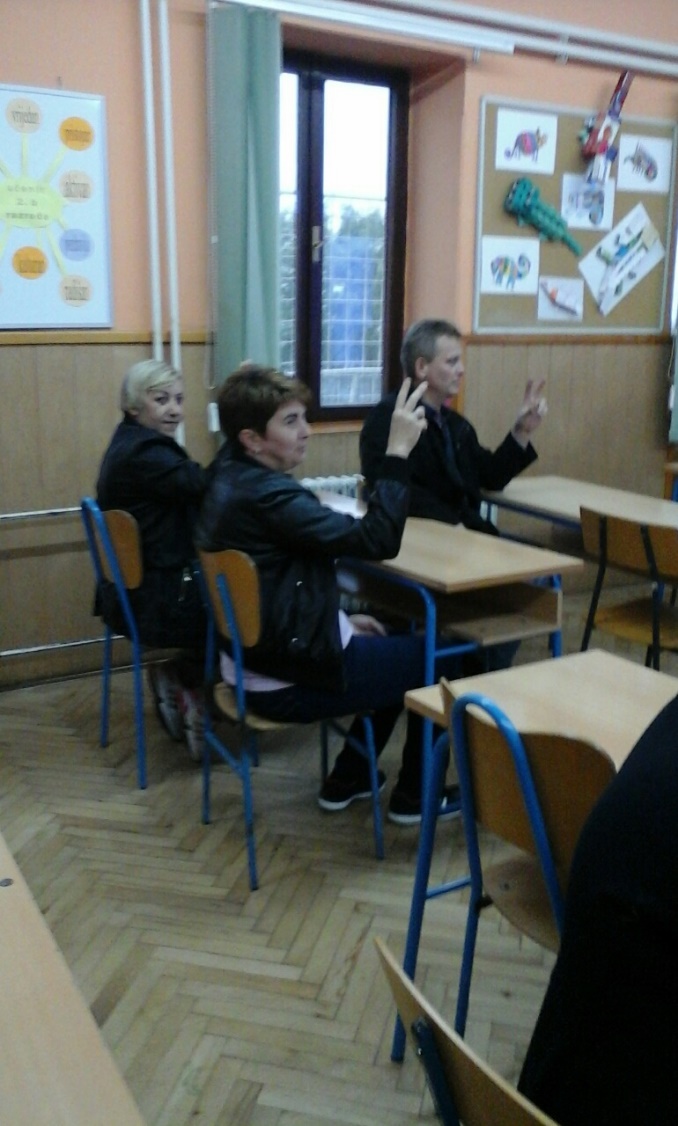 Odabir dupina
Zajedničkim dogovorom između ponuđenih dupina odlučili smo da ćemo usvojiti dupine po imenu Santiago i  Jop
U Institutu Plavi svijet za Jopa kažu da je veseli i radoznali mladunac s izrazito malom, nerazvijenom leđnom perajom koja ga čini posebnim
Santiago je mladi dupin koji je timu Instituta Plavi svijet  pri jednom susretu poklonio ulovljenu ribu donijevši  je pred istraživački gumenjak čime je osvojio njihova srca
Dupini su odabrani!
Kako smo skupili potreban iznos
Potreban novac skupili smo prikupljanjem i otkupom PET ambalaže
Tijekom školske godine marljivo smo prikupljali ambalažu
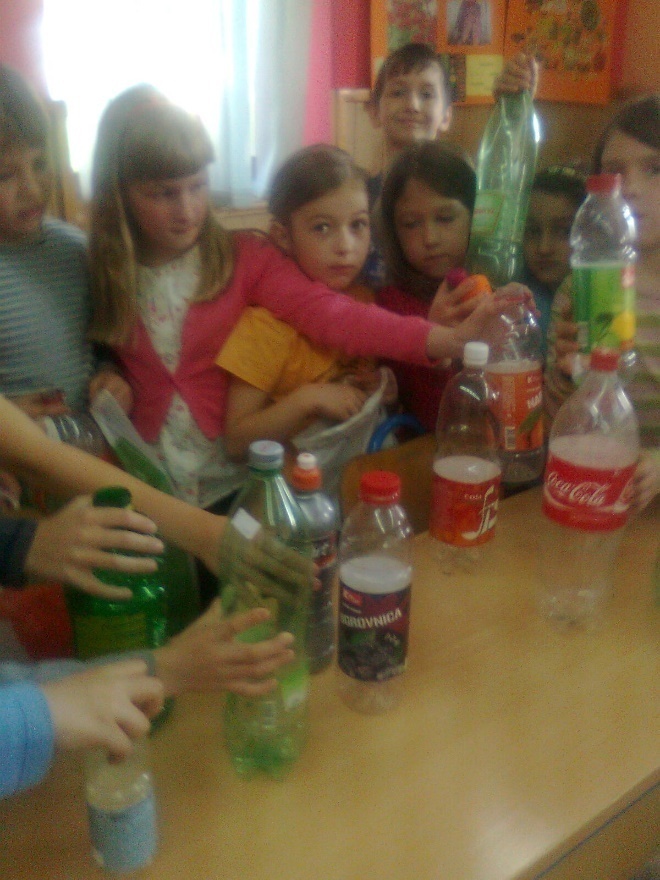 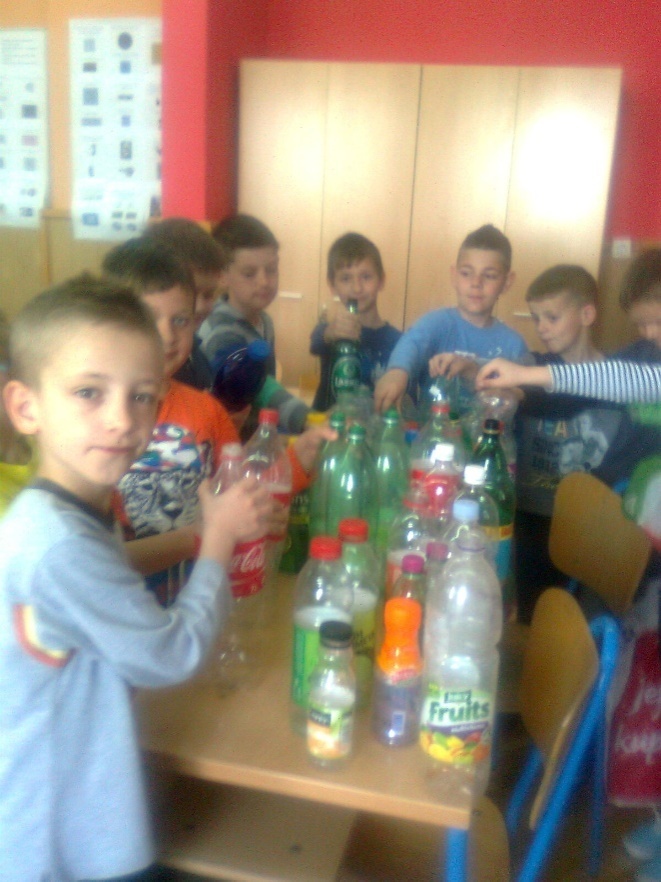 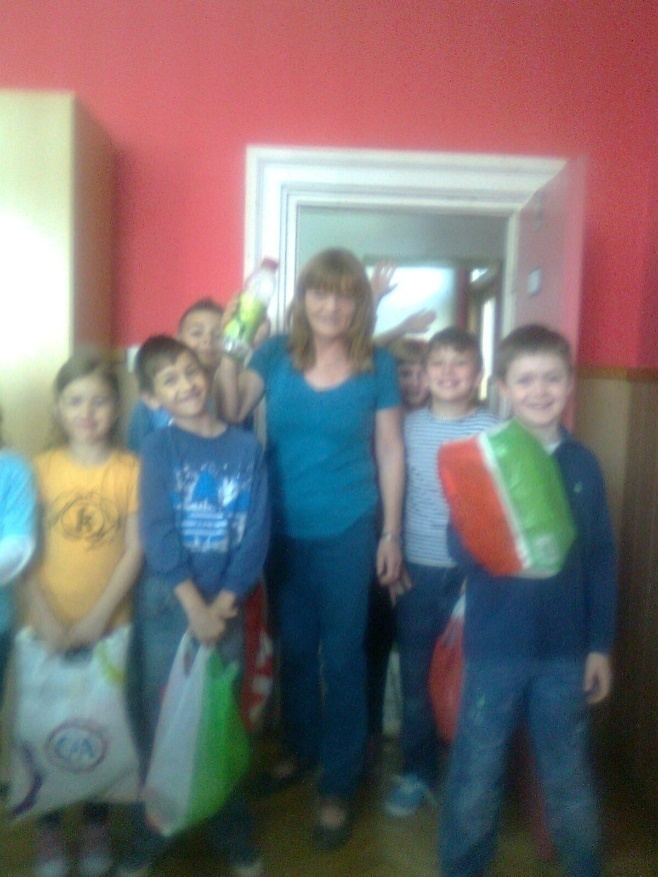 Borna, Dorijan i Hana obavljaju svoje zadatke
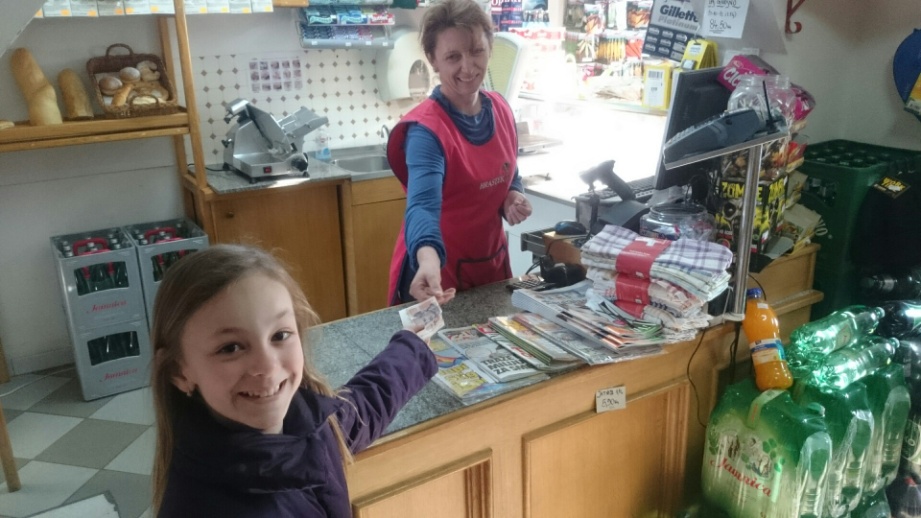 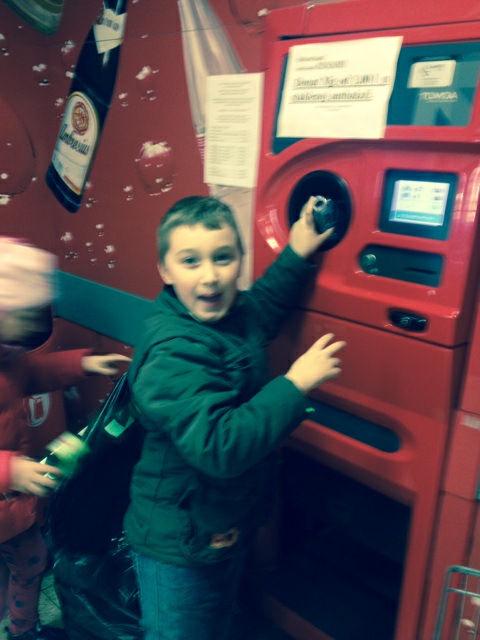 Kad se male ruke slože…
U sakupljanju ambalaže puno su nam pomagali roditelji i gđa. Ljerka. Roditelji su pomagali u sakupljanju i odvozu PET ambalaže, a gđa. Ljerka u skladištenju.
Roditelji i učenici u akciji
Domagoj Ptiček s mamom Snježanom
Marta Kapeš s mamom Karmelom
Sakupili smo potreban iznos
Kada smo prikupili potreban iznos, učiteljice su kod tajnice gđe. Anice Plantak  uplatile novce, a računovođa gđa. Nada Kliček je prebacila novce na račun Instituta Plavi svijet.
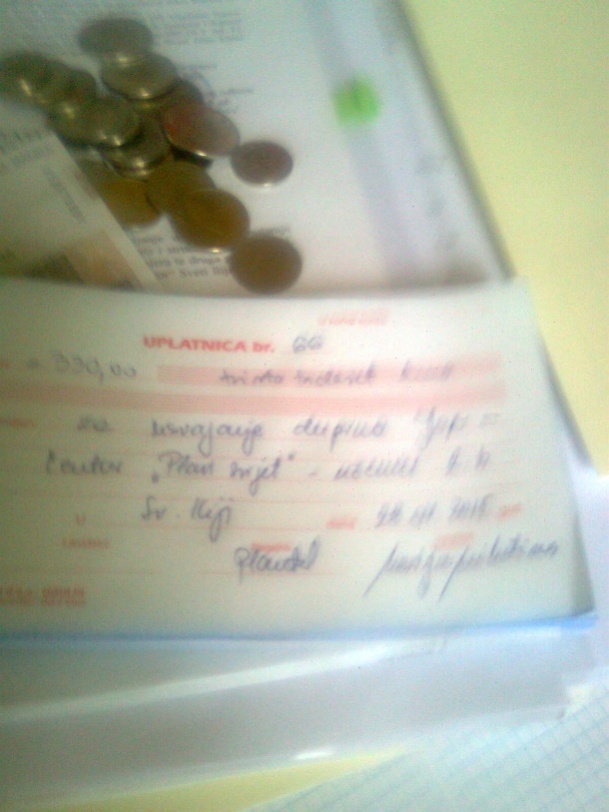 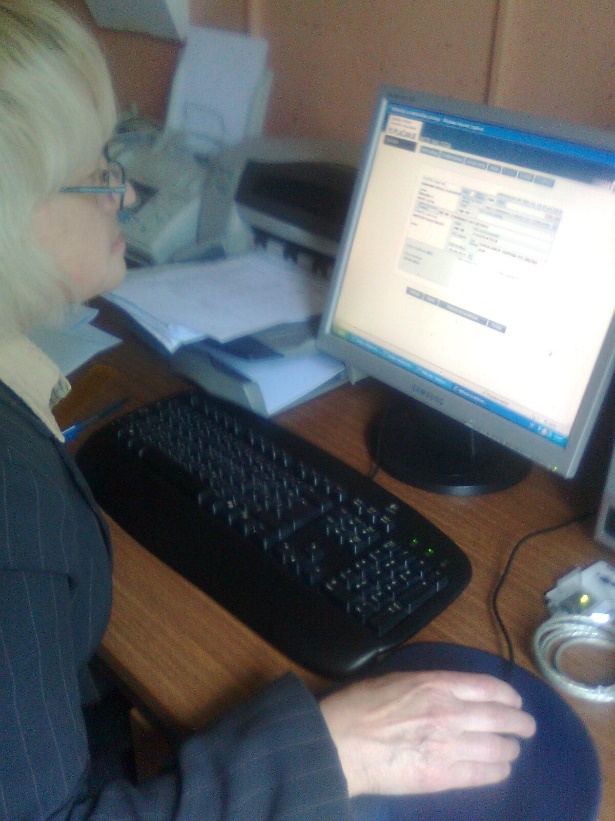 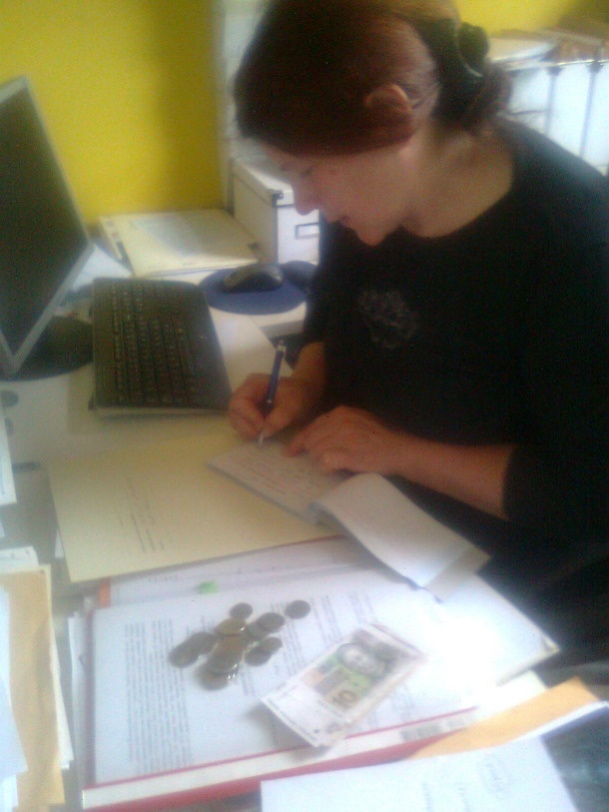 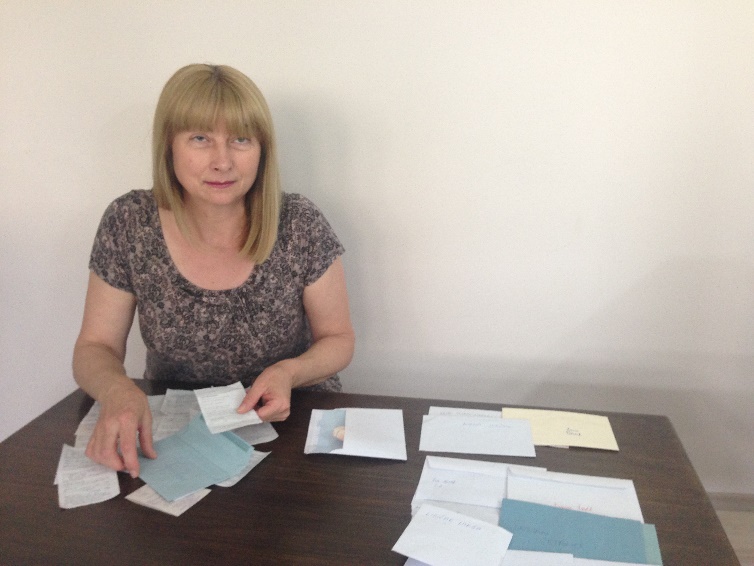 Usvojili smo Santiaga!
Usvojili smo Jopa!
Evo kako izgleda njihov svijet u očima učenika!
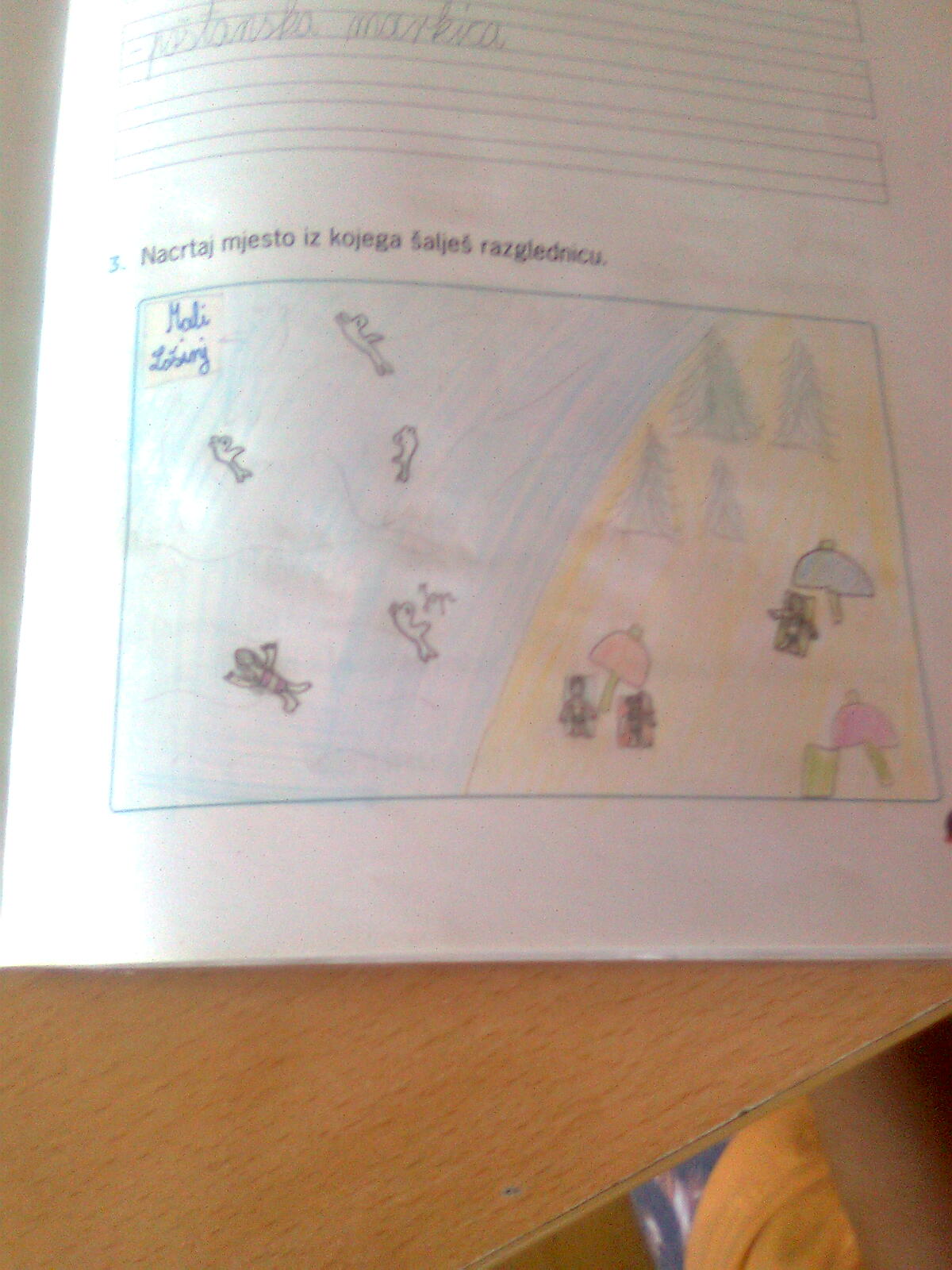